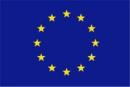 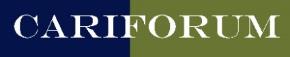 Project funded by the European Union
Capacity Building Within the Caribbean Forum of the African, Caribbean and Pacific Group of States (CARIFORUM) in the Areas of Competition, Public Procurement, and Customs and Trade Facilitation in support of the Implementation of the CARIFORUM-EU Economic Partnership Agreement (EPA).
Port of Spain - June 5 & 6, 2017
Antigua and Barbuda, The Bahamas, Barbados, Belize, Dominica, the Dominican Republic, Grenada, Guyana, Haiti, Jamaica, St. Kitts and Nevis, Saint Lucia, St. Vincent and the Grenadines, Suriname, and Trinidad and Tobago
Final Event
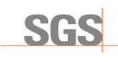 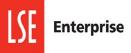 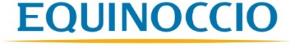 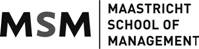 A project implemented by:
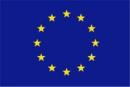 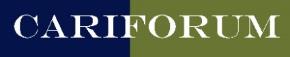 Project funded by the European Union
Project Results and the Way Forward: Technical Presentations by Project Experts
Claude A Paul
Paul Hilaire
Customs & Trade Facilitation: 
Reflections, Results and Recommendations
Trinidad, June 5-6, 2017
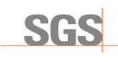 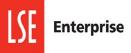 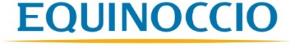 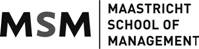 A project implemented by:
OUTLINE OF PRESENTATION
Compliance with Customs & Trade  Provisions 
Objectives of capacity building
3.Challenges of Implementation
Organization of delivery
Design of Programme
Outcomes
Recommendations for Future Work
Policy Recommendations
Compliance with the EPA:
Customs & Trade Facilitation -Chapter 4 - Art 29 -36
The Parties recognise the importance of customs and trade facilitation in the evolving global trading environment and in the development of intra-CARIFORUM trade and trade between the Parties. 
	The EPA covers areas such as:
Customs and administrative cooperation
Customs legislation and procedures
Relations with the business community
Trade Facilitation measures
Regional Integration
Compliance with the EPA: Gaps and Constraints
Previous studies revealed that there are capacity constraints and information gaps in  both the Public and Private Sector  as follows: 
A lack of understanding of the obligations in the EPA 
Trade facilitation measures are not fully implemented
High levels of physical and documentary examination of imports
Undervaluation of goods
Absence of electronic information exchange between Customs and other government agencies
Outdated legislation 
Unavailability of Trade Information
Objectives of Capacity Building to Meet the Obligations in the EPA chapter on Customs & Trade
General sensitization of customs officers and key stakeholders of the trade facilitation role of the Customs Department;
Customs Valuation:  
understanding rules of valuation, and the international dimension WCO & WTO policies
Customs Tariff Classification: 
Understanding the structure and rules of classification 
Rules of origin (including issues related to certification and verification procedures);
Objectives of Capacity Building to Meet the Obligations in the EPA chapter on Customs & Trade
Post Clearance Audit: 
	Audit approach to recover customs & excise 	duties and accountability;

Risk Management: 
	Efficient utilization /deployment of available 	resources,

Customs Management: 
	Increase management skills, leadership training, 	human resource management, training in Customs 	Laws and project management.
Objectives of Capacity Building to Meet the Obligations in the EPA chapter on Customs & Trade
The development of a training curriculum to build capacity at the individual and institutional levels to meet the requirement of the EPA and international standards.
Identifying Stakeholders
Public sector:
Customs Officers
Other Government/ Regulatory Agency Officials
Quasi-Government Agencies:
- Air and sea Port Authorities
- Certifying Agencies

Private Sector:
Customs Brokers
Shipping Agents
Freight Forwarders and consolidators
Importers / Exporters 
Business Associations
Training : Customs & Trade Facilitation
Level 1: ( Targeting a cross section of trading community)
	- General sensitization based on purpose driven 	Training Manual 

	- One day workshop facilitated by Power Point 	Presentation 
	
	- Delivered training to participants in  14 out of 15 	  	Member States: Guyana, Suriname, Belize, Jamaica, 	Trinidad & Tobago, Grenada, St. Lucia, Dominica,
	St. Vincent & the Grenadines, Antigua & Barbuda, 	Barbados, St. Kitts /Nevis, Haiti and Dominican Republic.
Training : Customs & Trade Facilitation
Level 2: ( Customs and Trade Officials)

Blended Approach consisting of 4 face to face workshops ( 2 each in St. Lucia and Trinidad)
	28 participants ( 2 per Member State except DR) 
Self-directed e-learning courses in 8 technical areas : Customs and Trade Facilitation, EPA Introduction, Risk Management, Customs Valuation, HS Classification, Rules of Origin, Basic Management
	
Hosted on Caribbean Customs Law Enforcement Council (CCLEC) E-learning Platform
Training : Customs & Trade Facilitation
Level 3 ( Customs and Trade Officials)
Tertiary Level course developed  and delivered in conjunction with UWI
Pre recorded lectures and live online tutorials
25 registered participants but 14 completed
Six topics that are presented in this module are: 
1. CARIFORUM- EU EPA 
2. Trade Facilitation And Related International Instruments 
3. International Customs Instruments 
4. Managing Customs Administrations Human Recourses 
5. International Best Practice In Customs Operations
6. Intelligence Management 
Level 2 & 3 facilitated by regional and international Customs Experts in conjunction with SGS
POSITIVE OUTCOMES
General Sensitization Workshops conducted in 14 of 15 member states
Cross section of Trading Community Benefitted
Network of senior Customs Officers established
Draft Strategic Plan for implementation of TF measures developed ( Level 2)
Cooperation with regional and national institutions: CCLEC, UWI and  National Customs Administrations
Connections created with Public and Private sectors officials
POSITIVE OUTCOMES
Post graduate modules developed in eight areas related to Customs and Trade Facilitation; course can be offered by UWI in the future
CCLEC E- learning platform tested and used effectively
UWI e-learning platform introduced to new users
Regional expertise developed
Shortfalls
one Member State did not received level I training (Bahamas)
Insufficient participants from level 2 registered for level 3 training with UWI.
50% of participants in Level 2 did not complete online modules
11 out of 25 registered participants did not participate in Level 3 online courses
Minor technical hitches affected some live tutorials ( Band width etc)
Recommendations for Future work
Policy Recommendations
CARIFORUM should encourage the adoption of a regional approach to implementing Trade Facilitation Measures
Standardise  Regional Training requirements and qualifications for Customs and other Trade Regulatory Agencies
Establish Regional Training  Mechanism to develop and deliver quality programmes
Expand training opportunities to private sector.